METODOLOGÍA DRH PARA LA MEJORA EDUCATIVA
CURSO 2020/2021
FELIPE RUIZ LÓPEZ
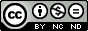 2
OBJETIVOS
1. Dotar a los docentes de las herramientas necesarias para mejorar el nivel académico del alumnado. 
2. Entender el DRH para poder aplicarlo. En particular programar de una manera sencilla, y rápida de llevar a la práctica.
3. Descubrir el talento de cada uno fomentando la originalidad, la creatividad y la eficiencia.
4. Tomar conciencia de que necesitamos alto nivel para los desafíos actuales y venideros.
DRH
3
CONTENIDO
1. ¿Qué es el DRH?
2. Inicio del programa. El cuaderno de trabajo
3. Herramientas previas a la programación
4. El lenguaje de programación cDRH
5. Funciones generales: función frame, función axes
6. Funciones de texto, geométricas y multimedia
7. Creación de bases de datos y exámenes. Función QUA
8. Creación de apuntes dinámicos. Funciones de cine
9. Ejemplos: Simulador de radioterapia. Movimientos Tierra y Luna
10. Programa en ficheros de texto. 
11. Posibilidades del DRH.
DRH
4
1. ¿Qué es el DRH?
DRH es un acrónimo de Diseño Rápido de Hiperconocimiento.
Hiperconocimiento significa, en esencia, formar personas multiexpertas y que las materias se den de forma global.
Fue creado en los años 80 y 90 y después de varios años de prueba, se está probando en el colegio Padre Manjón, Armunia (León) desde finales del curso 2016/17.

Pretende:
Subir el nivel educativo actual, fomentar la creatividad y el análisis crítico.
Introducir la programación como herramienta principal para dar las materias en todos los niveles: Infantil, Primaria, Secundaria y Universidad.
Dar gran importancia al análisis de datos, generación y gestión de recursos y ayudar a mejorar la salud.
DRH
5
2. Inicio del programa. El cuaderno de trabajo
Con el DRH se trabaja en forma manual y en forma digital.
La forma digital se aloja en un pendrive donde está el programa ejecutable y varias carpetas con archivos.
El archivo principal del alumno es el cuaderno de trabajo (dBook) que consta de partes, capítulos y páginas donde se puede almacenar los programas y apuntes que el alumno vaya haciendo.
El programa permite pasar de un curso a otro fácilmente.
DRH
6
2a. Inicio del programa
DRH
7
2b. El cuaderno de trabajo
DRH
8
3. Herramientas previas a la programación
El DRH dispone de varias herramientas entretenidas y eficientes para las diversas materias:
Count 
Tabla de multiplicar aleatoria
Tibana: para las matemáticas y la historia
Smile: para el vocabulario, gramática, ciencias sociales
GameXY: para la orientación espacial y manejo de coordenadas
Criptos: para descifrar mensajes de todas las materias
DRH
9
4. El lenguaje de programación cDRH
Este lenguaje se crea en 1992 ante la falta de un lenguaje sencillo para aprender en los niveles inferiores de la enseñanza.
Primero se hizo para el sistema operativo MS-DOS, aunque desde el principio se trabaja en modo gráfico.
En 1997 se pasa al sistema operativo Windows, pero tiene el mismo formato que el anterior a efectos prácticos.
No necesita internet 
Tiene dos formas de programar: una fácil y rápida (parecida a una página web) y otra más completa parecida a lenguaje C o Java.
DRH
10
5. Funciones generales: función frame, función axes
La función frame permite definir el marco de trabajo.
Dimensión: 2D o 3D
Escala:  normal 1:1, escala 1:50, escala 2:1, etc.
Origen de coordenadas
Color de fondo de pantalla

La función axes permite definir las características de la forma de mostrar los ejes cartesianos y cuadrículas de referencia.
DRH
11
5a. Función frame, función axes en 2D
DRH
12
5b.  Función frame, función axes, origen (0,0)
DRH
13
5c. Función frame, función axes en 3D
DRH
14
6. Funciones de texto, geométricas y multimedia
Mencionaremos algunas funciones del cDRH:
Texto: write, wl, wt
Geométricas 2D: line, rect1, rect2, circle1, circle2, arc, angle, chord, pie.
Geométricas 3D: cube, hexahedron
Multimedia: img, video, audio
DRH
15
6a. Función write
DRH
16
6b. Función write uso para cadenas y objetos
DRH
17
6c. Función wl. Aplicación a la lengua
DRH
18
6d. Función wt. Aplicación a la lengua
DRH
19
6e. Función line. Antónimos y simetría
DRH
20
6f. Algunas funciones geométricas
DRH
21
6g. Función img. Se pueden poner varias imágenes de forma simultánea
DRH
22
6h. Función multimedia video
DRH
23
6h. Función multimedia video
DRH
24
7. Creación de bases de datos y exámenes. Función QUA
Con el cDRH se puede crear bases de datos sencillas que son fáciles de manejar y programar.
Exámenes. Con las bases de datos se pueden crear diferentes tipos de exámenes cuyas puntuaciones, fechas y otras informaciones puede quedar grabadas en el cuaderno.
La función QUA (Question Answer) permite manejar los diversos elementos de la base de datos: orden y visión de los campos, tamaño de las fuentes, modo de presentar los campos (fijo o aleatorio), etc.
DRH
25
7a. Función QUA: aplicación a los cuadrados
DRH
26
7b. Función QUA: aplicación raíz cuadrada
DRH
27
7c. Función QUA: aplicación a objetos en inglés
DRH
28
7d. Aplicación función QUA: 		capitales de Europa
DRH
29
8. Creación de apuntes dinámicos. 	Funciones de cine
En los apuntes del cuaderno digital podemos introducir programas que generan diapositivas, videos o cine.

Es importante destacar que no ocupan más espacio en disco si lo hacemos en el cuaderno. Y, apenas un poco más, si lo hacemos en un fichero de texto.
DRH
30
8a. Funciones de cine
Función cine: permite seleccionar  dimensión,  frames por segundo (normal 30 fps), tamaño de los frames (normal HD 1280 x 720), duración de la película.
Función fixed, para generar frames con objetos que no se mueven.
Función moving, para generar frames con objetos que se mueven.
Se puede elegir varios tipos de movimientos: 
rectilíneo, circular, oscilatorio, ondulatorio, etc.
DRH
31
9. Ejemplo: Simulador de radioterapia.
DRH
32
9a. Simulador de radioterapia (frame 719)
DRH
33
9b. Función fixed  . Simulación radioterapia (frame 2578)
DRH
34
9c. Simulador de radioterapia 	(frame 2890)
DRH
35
9d. Función moving (con movimiento rectilíneo)	Simulación radioterapia (frame 3048)
DRH
36
9d. Simulador de radioterapia 	frame(3591)
DRH
37
9e. Movimientos Tierra y Luna (frame 253)(movimiento circular, duración finita o infinita)
DRH
38
9f. Movimientos Tierra y Luna (frame(1056) (movimiento circular, duración finita o infinita)
DRH
39
10. Programas en ficheros de texto.Útil para programas largos o en equipo. Se pueden crear con el bloc de notas.
DRH
40
11. Posibilidades del DRH
El DRH tiene otras herramientas para aprendizajes más eficientes: 		de memorización, de visión global, etc.
El lenguaje de programación cDRH dispone de funciones para:
Análisis de datos
Funciones matemáticas y estadísticas
Fórmulas químicas
Tratamiento de imágenes
Tecnología del lenguaje
DRH
FIN
41
DRH